ФГОБУ ВО «Финансовый университет при
 Правительстве Российской Федерации»
 Колледж информатики и программирования
Универсальная платформа Blockchain
Авторы: Емелин Никита Сергеевич(3ПКС-115), Хуснетдинов Роман Линарович(3ПКС-115)
Научный руководитель: Башелханов И.В
В чем наша идея ?
Наша идея - это создать универсальное хранилище данных, которое включает  плюсы технологии Blockchain, а также актуальные технологии шифрования, для обеспечения сохранности и защиты данных.
Почему именно Blockchain ?
Blockchain - это передовая технология, которая имеет ряд преимуществ: 
Распределённость
Надежность 
Стабильность
Зачем Шифрование ?
Blockchain является открытой системой
 Для обеспечения целостности данных, а также сохранения доступности и конфиденциальности(секретности) информации, необходимо использовать передовые технологии шифрования.
Почему Asp.Net core ?
Кроссплатформенность 
Модульность
Быстрота (разработки)
Гибкость
Кому это нужно ?
Наша платформа может помочь во многих аспектах жизни общества, таких как: 
Бизнес
Наука
Образование
Мобильное приложение
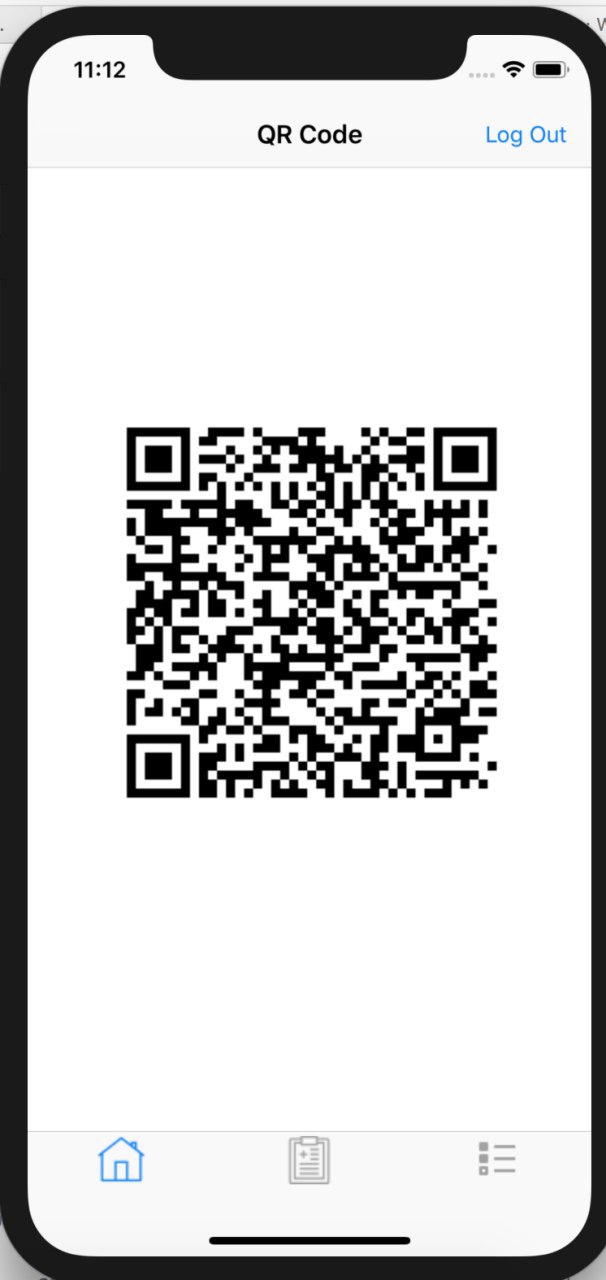 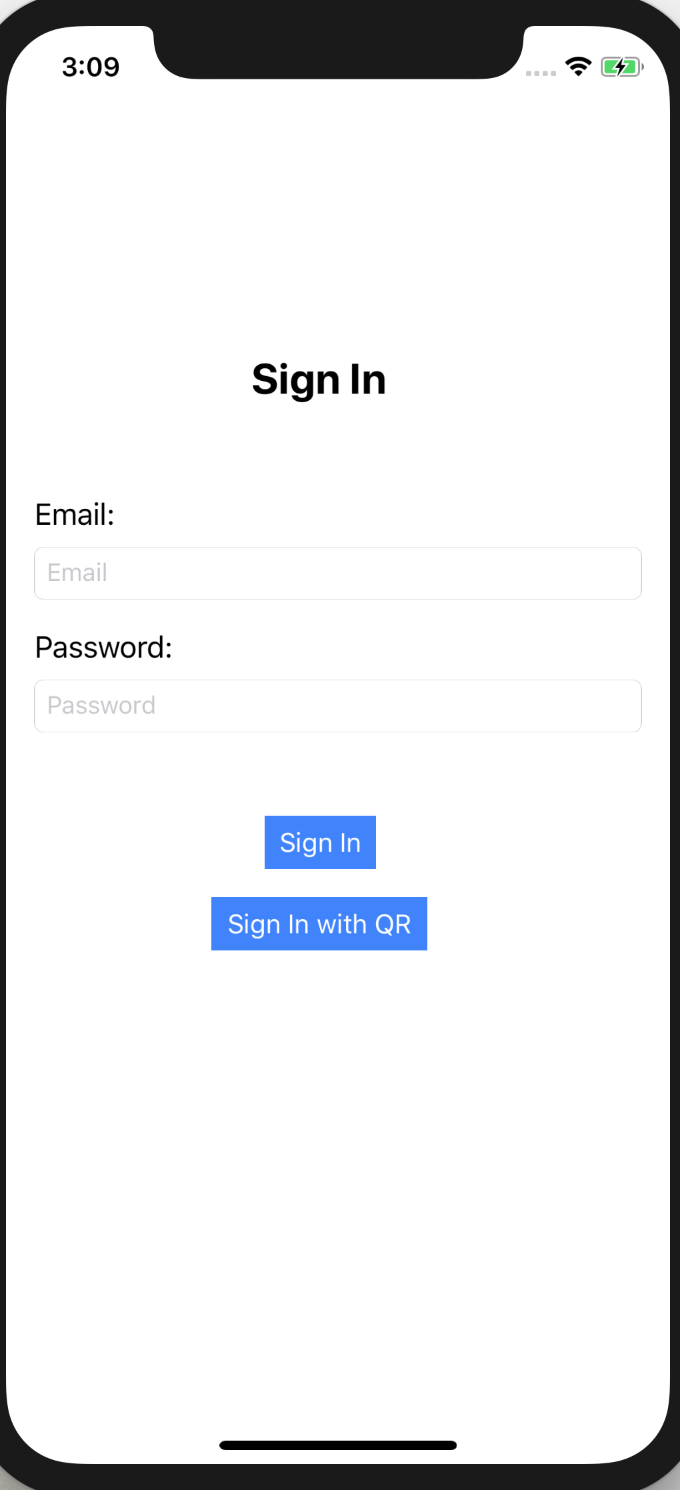 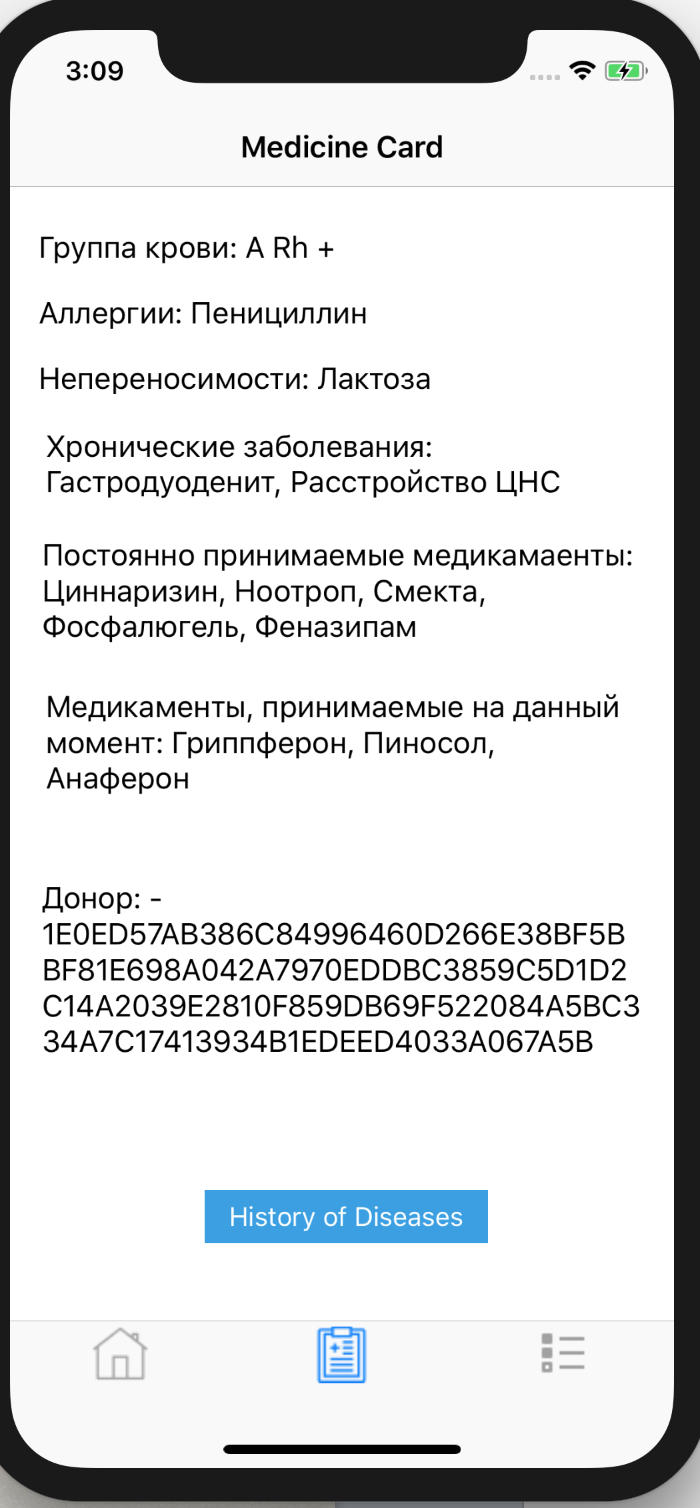 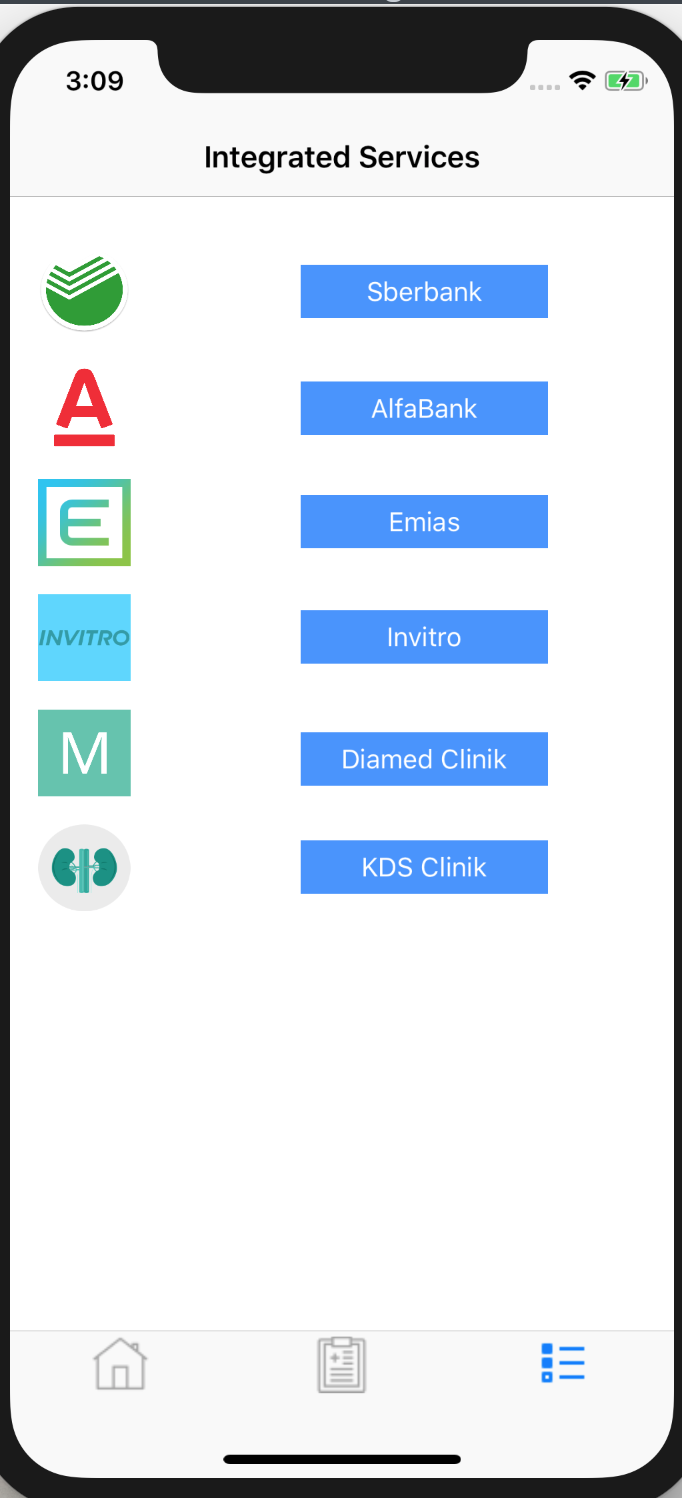 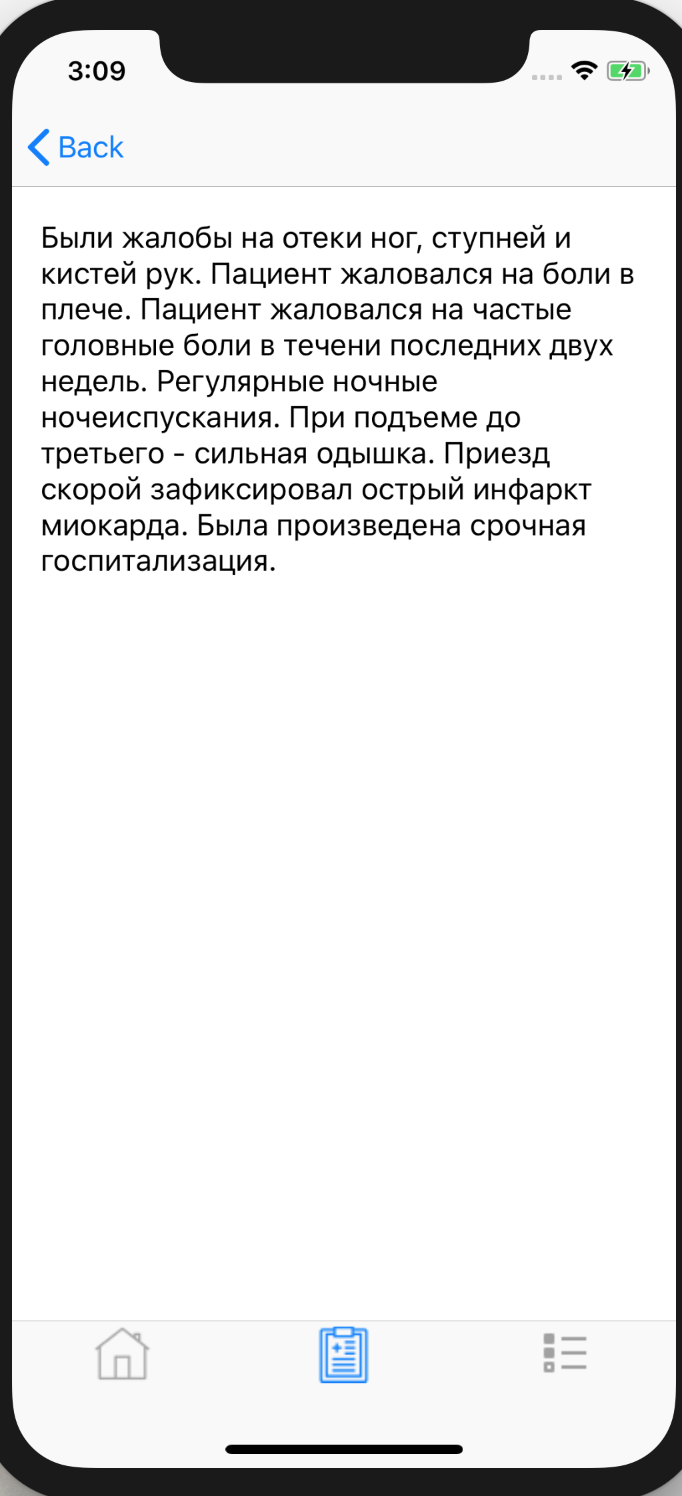 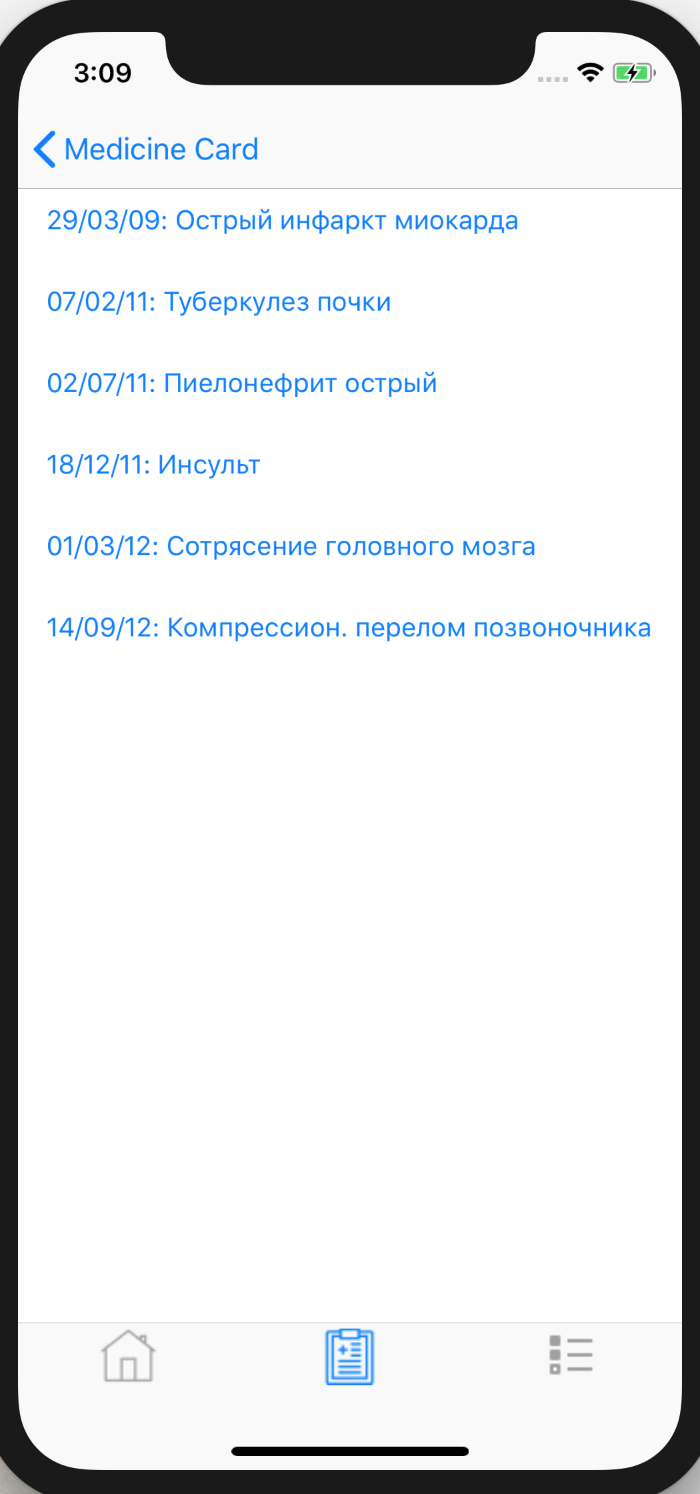 Web приложение
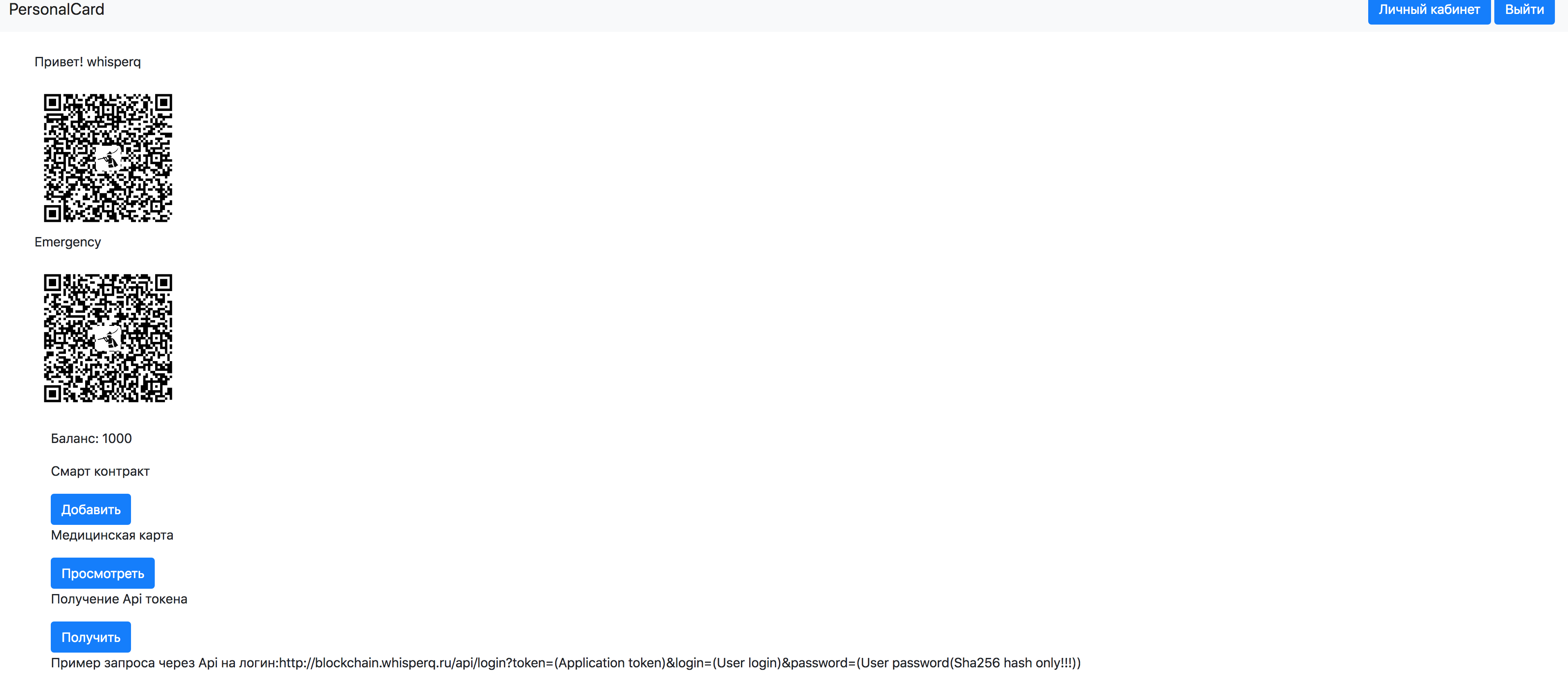 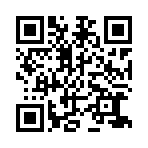 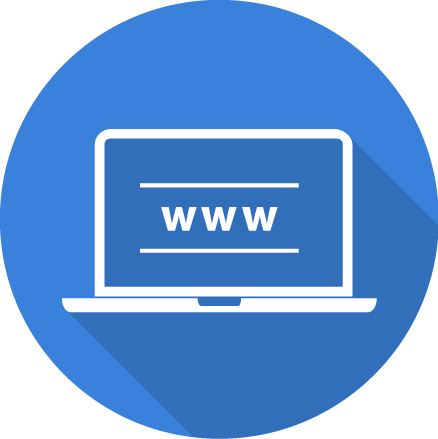 https://vk.cc/7XYNM8
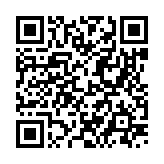 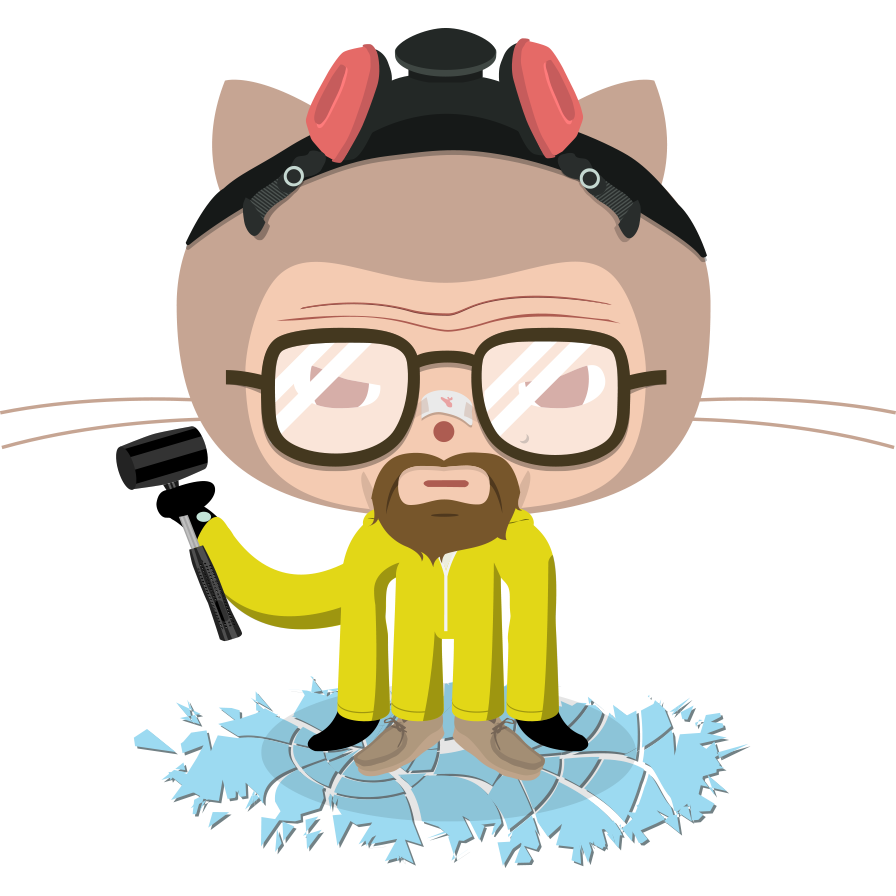 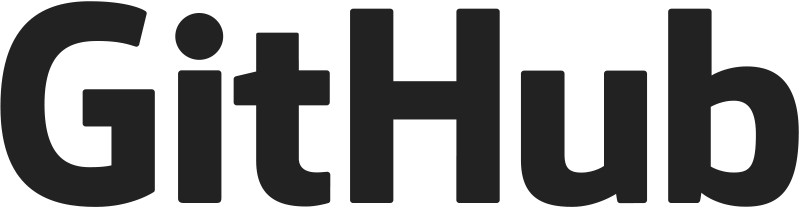 Спасибо за внимание !